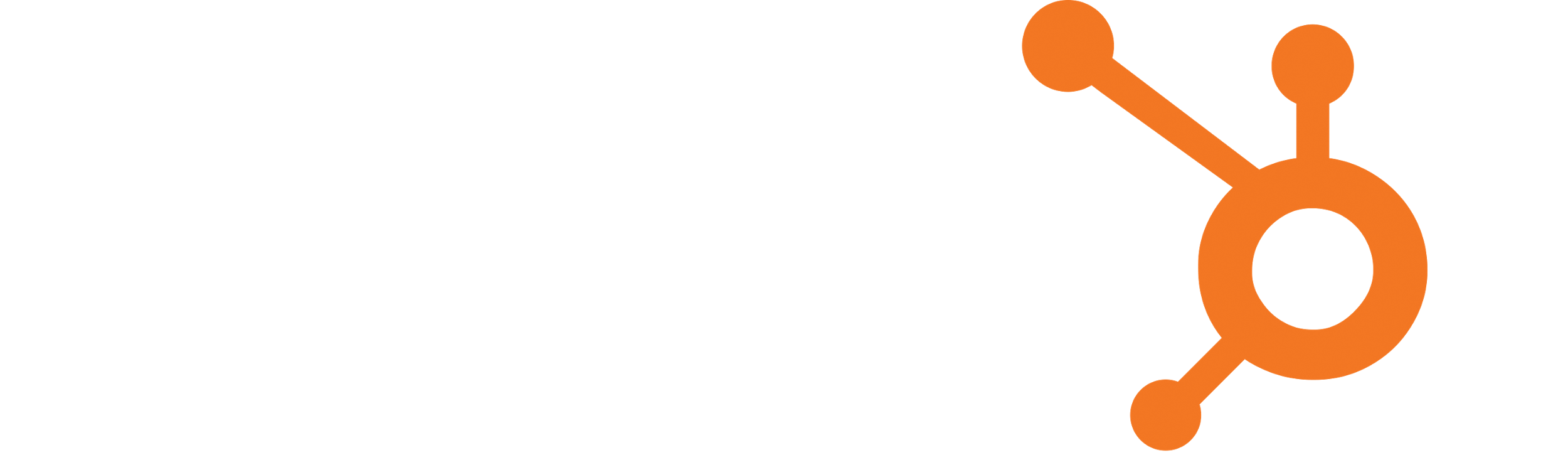 Sales Training: Prospects
April 2015
Agenda for today
About the changes to Prospects

Overview & Demo

FAQs

Resources

Questions
Changes to Prospects
Moving from the marketing platform to the CRM
Key takeaways from today
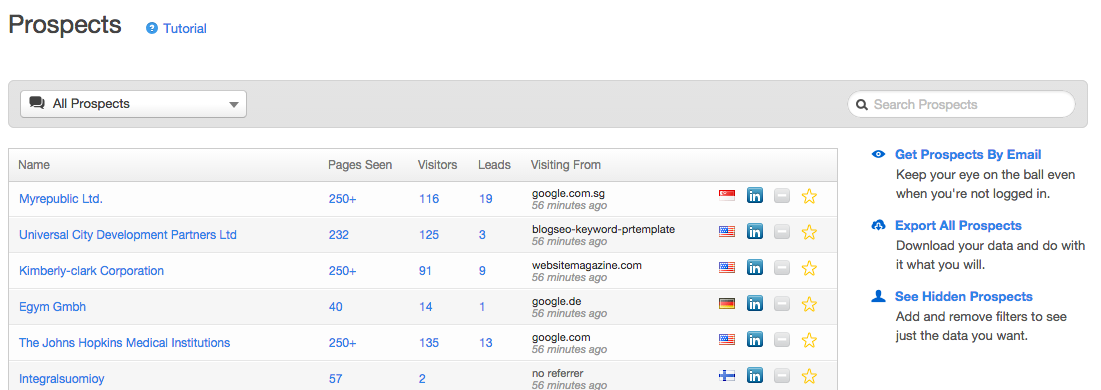 Prospects will not be available for marketing portals created after April 15 

If you want to demo Prospects to a prospect after that, turn on the CRM for them

After April 15, we’ll be back with a plan to remove Prospects for existing customers
Prospects in the CRM
Overview
Exciting news about Prospects in the CRM
Solves for the primary user of the report

Has more data due to placement in CRM

Better data than what’s available now

More features that help sales reps prospect
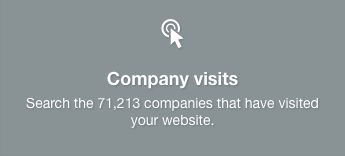 Cool (AMAZING) new stuff in CRM Prospects
Ability to browse a database of millions of companies for easy prospecting
Filter by industry, revenue, company size, and lots more
None of our competitors offer this data FOR FREE!

MUCH better filtering options when browsing prospects that have visited your website
Can now build and save views of prospects in specific regions, or who meet otherspecific criteria (e.g., company size, revenue, industry)

An experience designed for a sales rep
Familiar interface for reps who have used a CRM before
Eliminates any confusion about giving reps limited access to the marketing product
Prospects in the CRM: Demo
Live demo by Lia Cefalu
Turning on the CRM in a trial portal
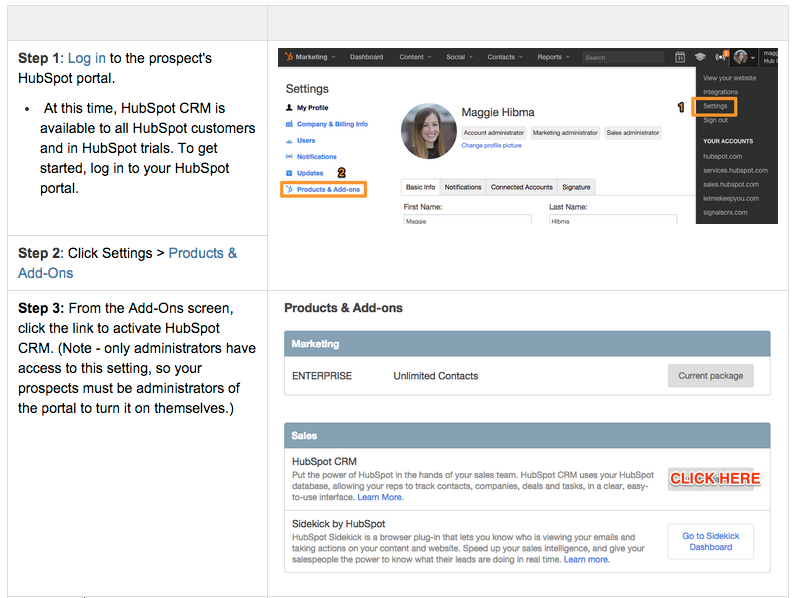 Sales Rep User Role Now Lives in CRM
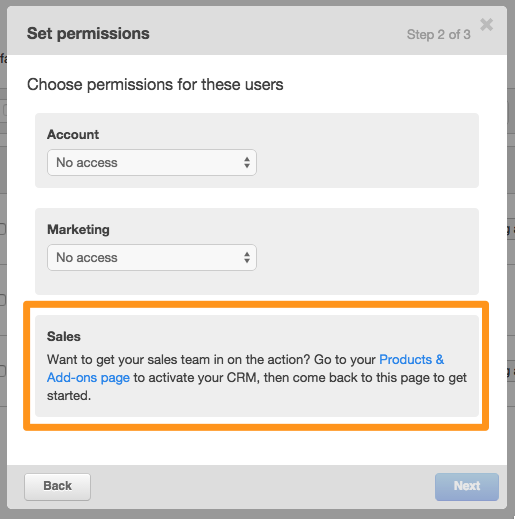 To add a Sales Rep User Role, you will have to enable the CRM first. You’ll see a notification in a trial portal asking you to do that when you try to add a Sales Rep User Role.
But I was using the Prospects Report to...
Differences between old & new Prospects
Ability to export Prospects information
How to solve: Create saved views of Prospects to filter for what you’re looking for, as opposed to exporting then filtering

See the pages viewed on your site by companies*
This feature does not exist in the CRM

See which leads in your database have visited your site (# pages seen, etc)
How to solve: Create a view of contacts with filter “Time Last Session” = Today

See anonymous visitors that have visited your site (# of pages seen, etc)
How to solve: Use “Number of Visitors” field in CRM
FAQs about Prospects
Top 5 Questions
What if the trial doesn’t buy & I turned on the CRM?
Their portal will automatically convert to a free CRM portal
(the marketing features will leave, CRM features stay)
This means that even if they don’t buy HubSpot, they can still use the HubSpot Database in the CRM for prospecting, even if they use another CRM, like Salesforce.
Where are we getting the data in the HubSpot database?
We built a service that scans the web for this publicly available information

To be very clear, we are not sharing our customer’s data AT ALL.
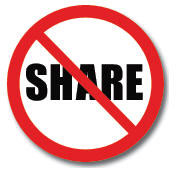 Do I have to turn on the CRM in a trial?
Nope. Only if you want to show Prospects after April 15.
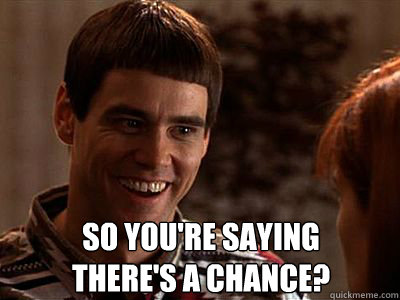 What about the about the Daily Prospects Email…?
This feature is in beta currently.
What is the plan to remove it for existing customers?
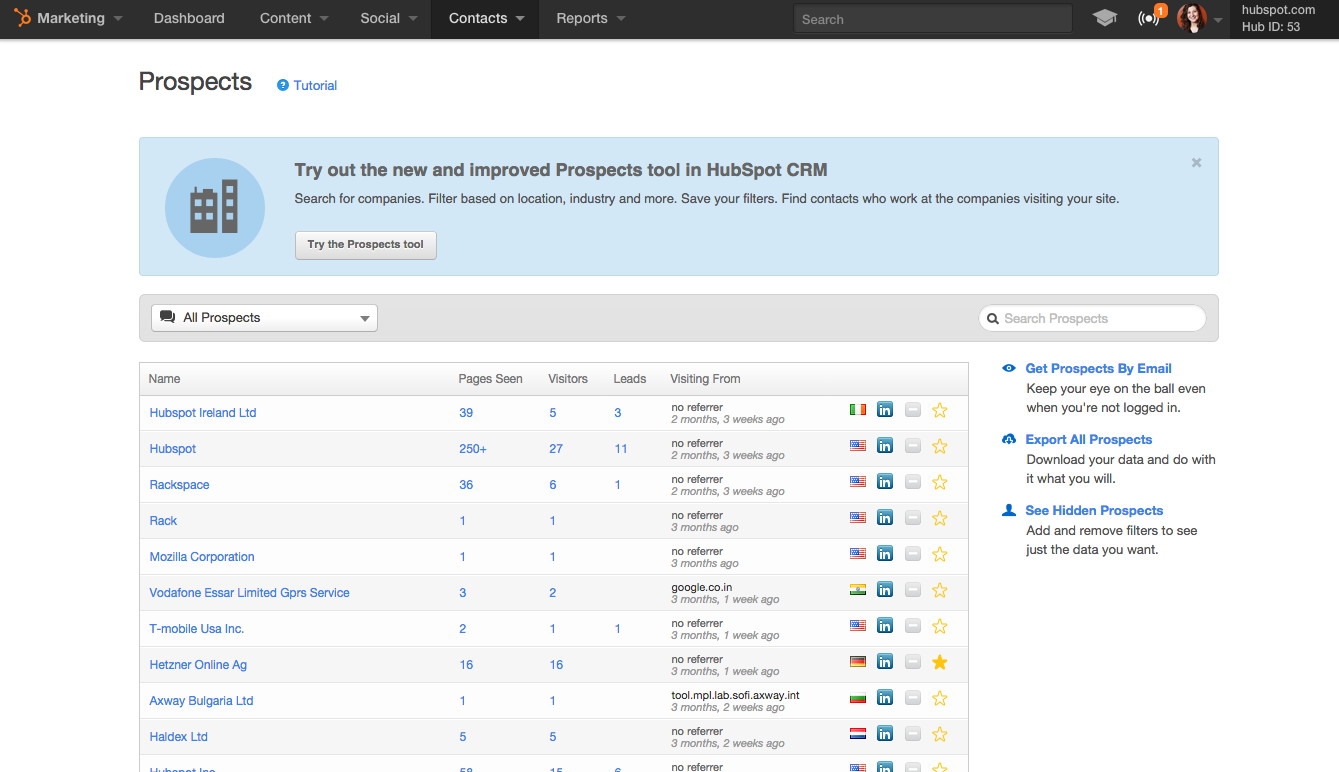 This blue info box now appears in any portal with the CRM enabled
After 4/15, we’ll get together and devise a plan for removal for existing customers
Gradual change
Heavily communicated
Resources for April 15
Collateral on using Prospects in the CRM
Updated CRM product page - ready now!
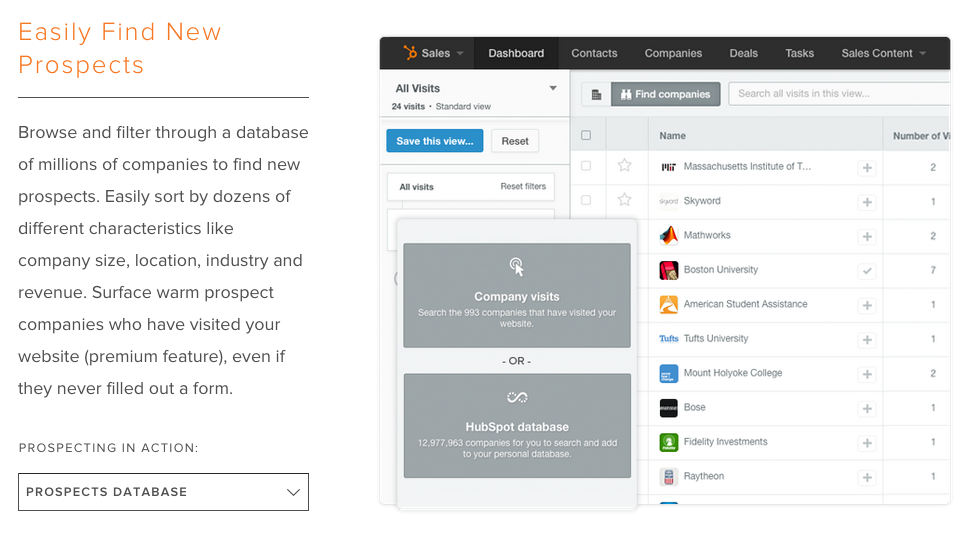 Link
[Speaker Notes: Updated http://www.hubspot.com/products/crm#prospecting]
Feature by feature comparison
Feature by feature comparison